فن التحفيز الادارى
الاتفاقيات
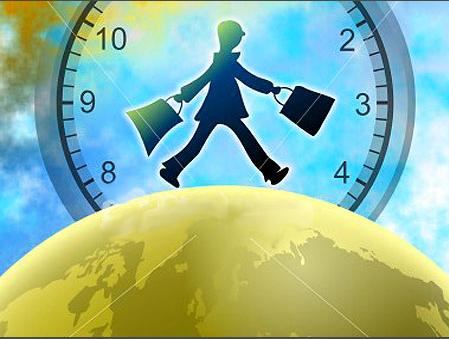 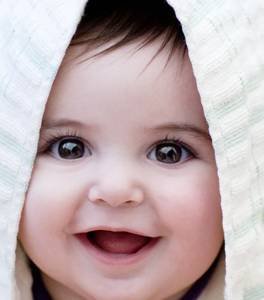 الحضور والانصراف
 في الوقت المحدد
الابتسامة طوال الوقت
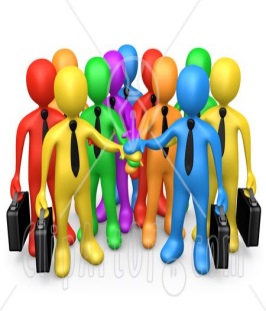 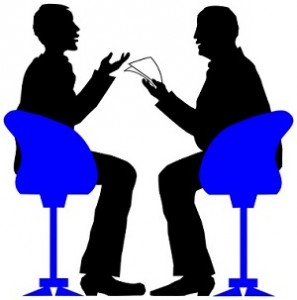 التفاعل مع المجموعة
تقبل جميع 
الآراء بصدر رحب
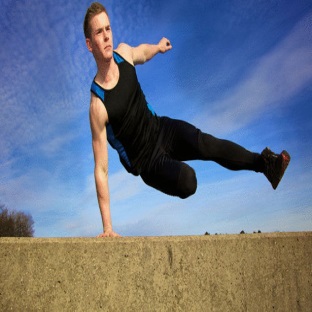 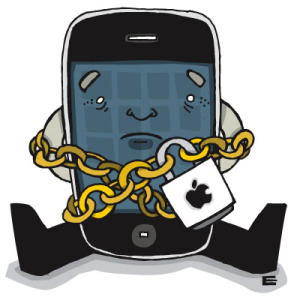 تنفيذ جميع التمارين
المحمول مغلق
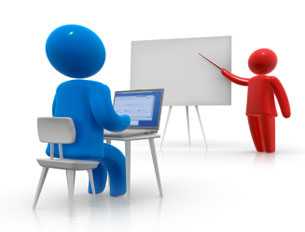 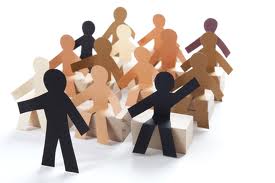 تقبل قرارات المدرب
المحافظة على الانظباط
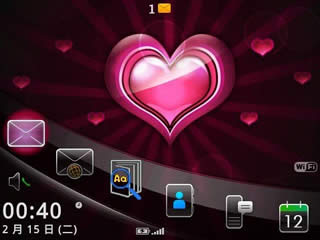 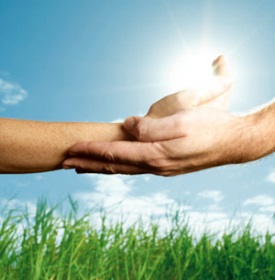 الحب بين المجموعات
حسن الظن 
والثقة المتبادلة
محاور البرنامج
الأهداف التفصيلية للبرنامج التدريبي
بنهاية هذا البرنامج التدريبي نتوقع أن المشاركون قد حققوا النتائج الآتية (بمشيئة الله )
التحلي بالصبر وإشعار العاملين بالاهتمام بهم وفسح المجال للعاملين أن يشاركوا في تحمل المسؤولية لتحسين العمل . 
تشجيع العاملين ومشاركتهم في تصوراتك وتعليمهم كيفية إنجاز الأشياء بأنفسهم 
تذكرهم بفضل العمل الذي يقومون به والتضحية التي قام بها الآخرون في سبيل هذا العمل ونزع الخوف من قلوبهم وصدورهم من أثار ذلك العمل . 
التفاعل والتواصل مع العاملين ومحاولة توفير مايثير رغباتهم في أشياء كثيرة 
أن تجعل مجموعة العمل متناسبة في توزيع المهام عليهم والتكرار بوجوب قرن العمل بالإخلاص
لنبدأ البرنامج
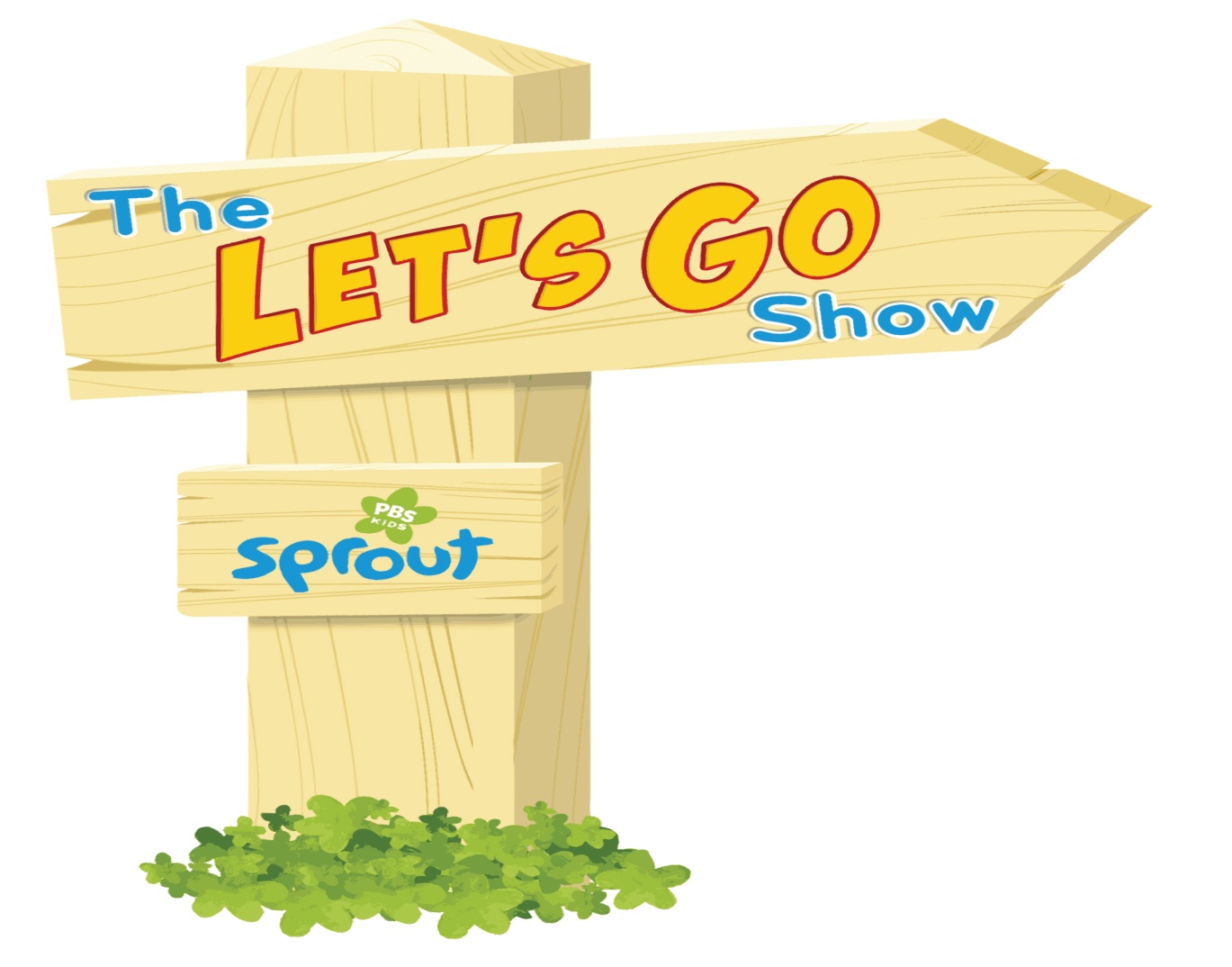 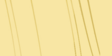 مقدمة
يعيش الإنسان حياة مليئة بالنشاط والعمل والحركة. وفي كل نشاط أو عمل يقوم به الإنسان يقصد فيه الوصول إلى هدف معين أو بلوغ غاية يسعى إليها، فالتلميذ يذهب إلى المدرسة بقصد التعلم والتحصيل والنجاح والحصول على شهادة دراسية، والمعلم يذهب لأداء عمل مكلف به والحصول على مكافأة مادية، وتقدير معنوي إذا أحس أن تلاميذه ق تعلموا شيئا وأنهم يحبونه ويحبون دروسه ومادته
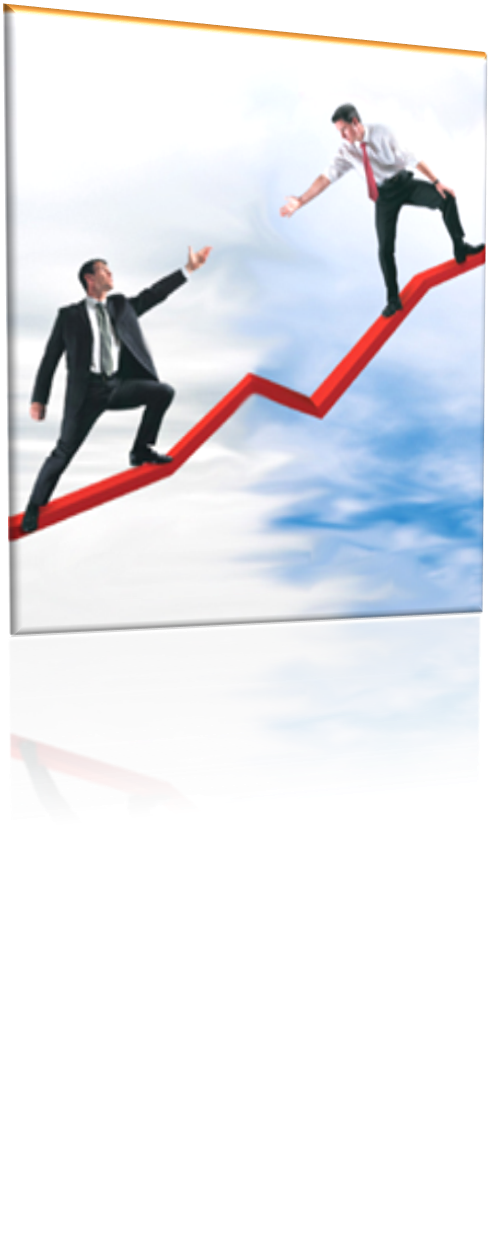 الوحدة التدريبية الاولى 
التعريف بالدافعية والتحفيز
الوحدة التدريبية الاولى
التعريف بالدافعية والتحفيز
التعريف بالدافعية
الدوافع الهامة ذات العلاقة بالتعلم المدرسي
النظريات والدراسات التي تبحث في طبيعة الدافعية وترتبط بالتعلم المدرسي والتحصيل
تصنيف الدوافع
الدافعية من وجهة نظر الإسلام
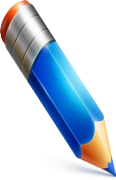 مفهوم الدافعية
مقدمة
حالات جسمية ونفسية داخلية تثير السلوك في ظروف معينة ومتواصلة حتى ينتهي إلى غاية معينة، فهو يستثير النشاط ويحدد اتجاهه لتحقيق هدف معين، كما يُعرف الدافع بأنه عملية استثارة وتحريك السلوك أو العمل وتعضيد النشاط وتنظيمه وتوجيهه نحو الهدف